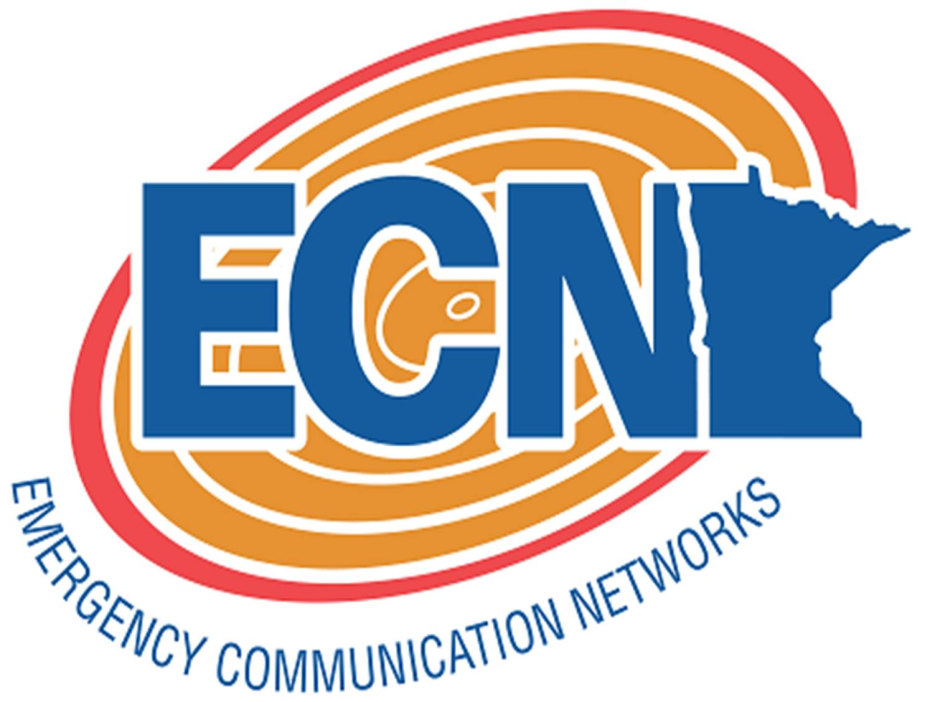 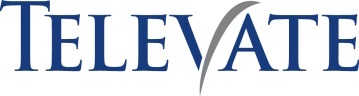 Public Safety Broadband for the PSAP2014 Minnesota Public Safety Interoperable Communications Conference 

Speaker: 

Rick Burke, 
Televate, LLCManaging Partner
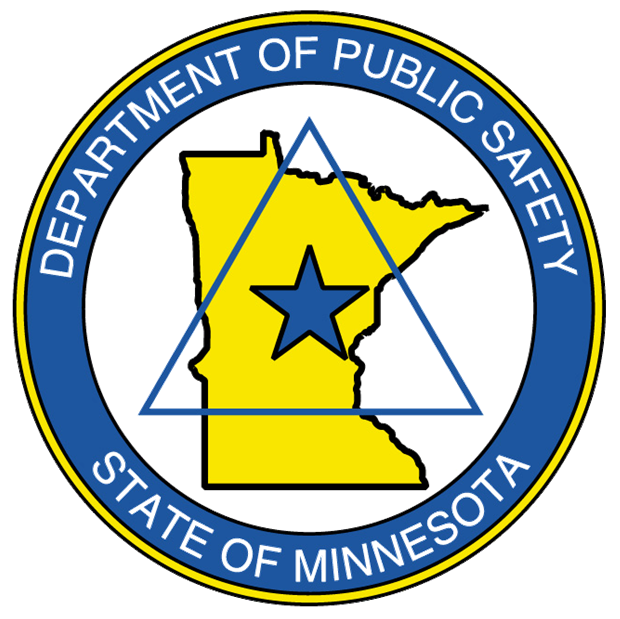 Agenda
2
Entering a New Era in Public Safety Call Taking and Dispatch
3
Why Long Term Evolution (LTE)?
4
LMR and LTE Throughput Pipes
© 2009 Televate, LLC All rights reserved.
5
What Next Generation 911 (NG-911) Provides
Equip first observers/citizens






Situational awareness enhancement
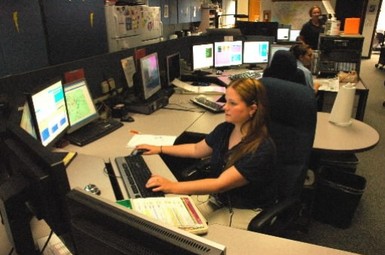 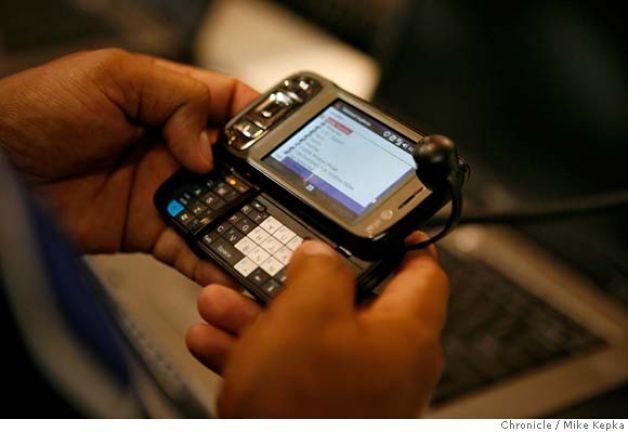 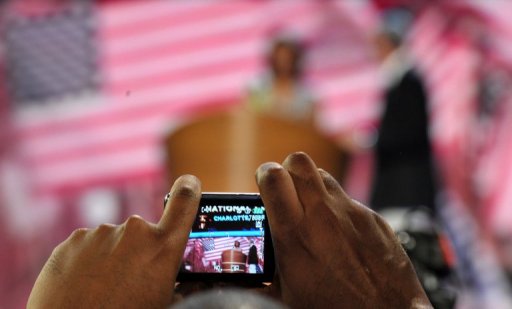 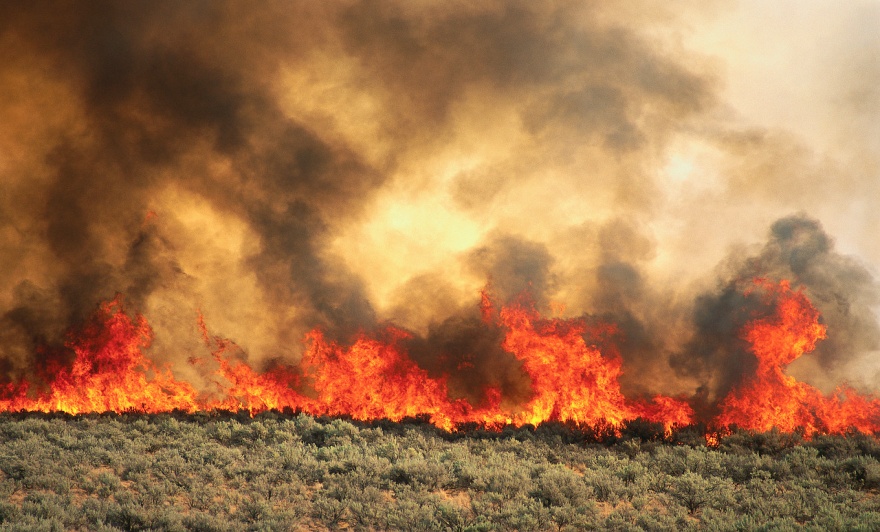 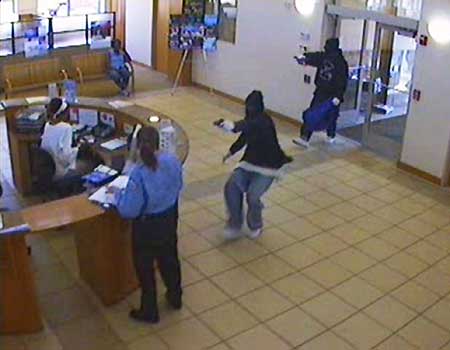 Can be delivered directly to first responders in the field
National Public Safety Telecommunications Council (NPSTC) and the BBWG Console LTE Task Group
Guidelines for developing LTE Console Use Cases and Associated Requirements
 
Think in terms of capabilities that will be present 50 years from now – don’t be constrained by what PS does now, or what consumers do with their smart phones now.
Don’t be constrained by assuming that communications centers and PSAPS will have the same types of equipment in the future. Assume that there will be at the dispatch center one “device”; an “LTE Console” that does it all – call taking, dispatching, CAD, logging, etc. 
Focus on the “What” (capabilities), not the “How” (technical solutions).
If a use case becomes large or complicated, break it down into several smaller, simpler use cases. 
Alternate flows can include what happens if the network is congested.
Document your assumptions as pre-conditions.
The assumptions section of a use case can identify and assume resolution of policy, governance and procedural issues which might otherwise be a hindrance to actual use case scenarios. 
Use cases can be focused by discipline (Fire, EMS, LE), but should take into consideration two other dimensions; size of jurisdiction (rural, urban), and scope of jurisdiction (local, county, state, federal). 
Any use case may contain a voice component. Voice does not have to be left out just because mission critical voice will not be part of the initial FirstNet deployment.
BBWG Console LTE Draft Requirements
BBWG Console LTE Draft Requirements
BBWG Console LTE Draft Requirements
BBWG Console LTE Draft Requirements
TRANSITION TO NG-911 ENABLES
Quicker receipt of more robust information as the result of making a 9-1-1 call
PSAP receipt of better and more useful forms of information (text, images, and video) from any networked communications device
Transfer of 9-1-1 calls between geographically dispersed public safety answering points (PSAPs)
Increased aggregation and sharing of data, resources, procedures, and standards to improve emergency response
Effective use of available public capital and operating costs for emergency communications services
Promotion of increased coordination and partnerships within the emergency response community
PAGE 12
INTEGRATED COMMAND AND CONTROL
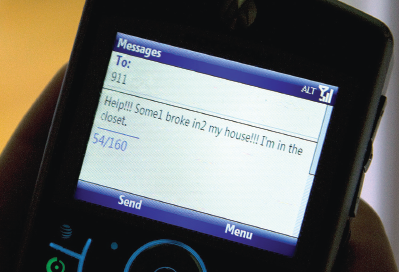 Texting to 9-1-1 is achievable via NG-911 and 
Valuable opportunities to integrate and share this information within the dispatch environment 
Eventually share over FirstNet, commercial cellular for the time being
Social Media in Richmond Law Enforcement
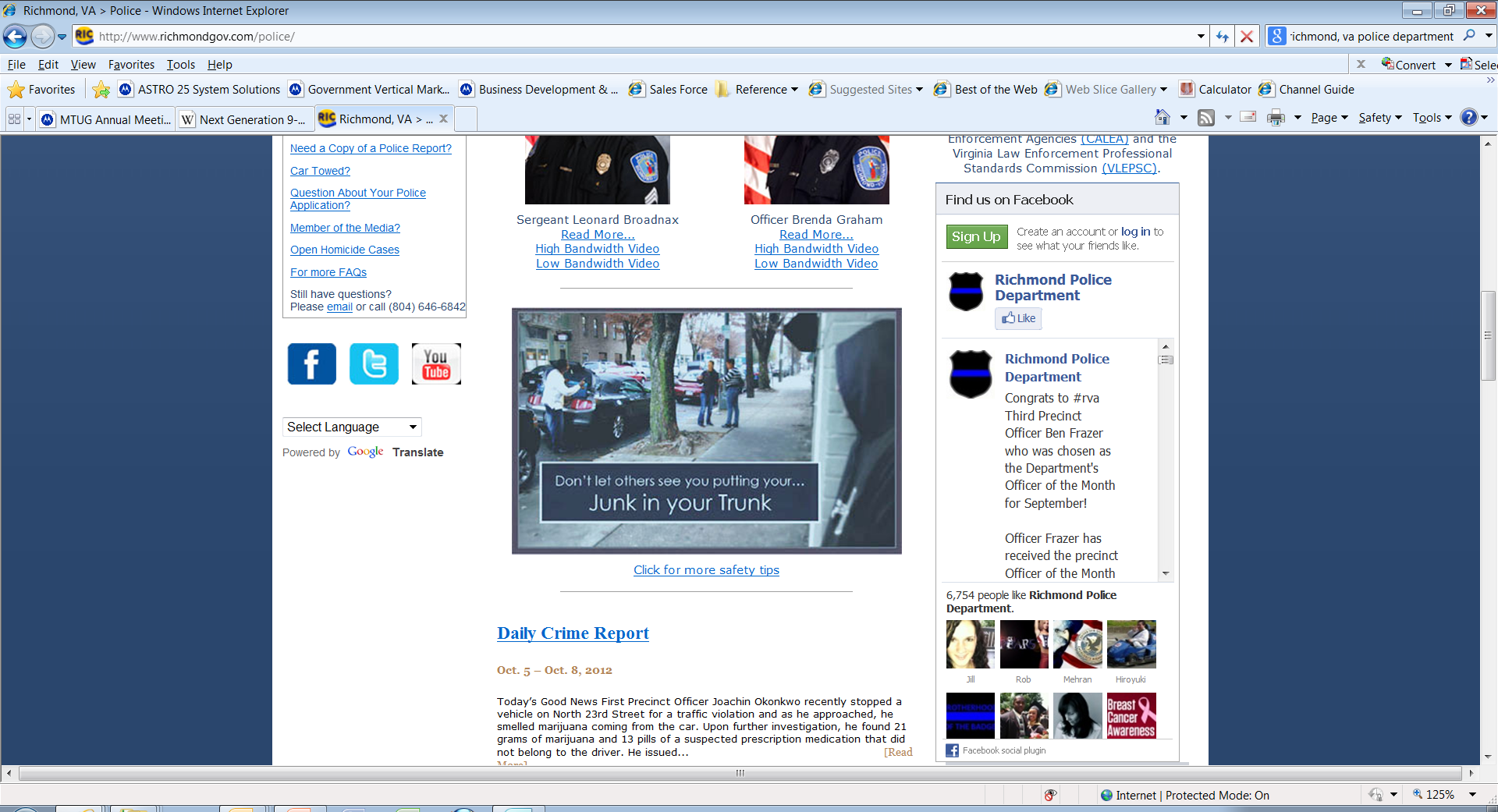 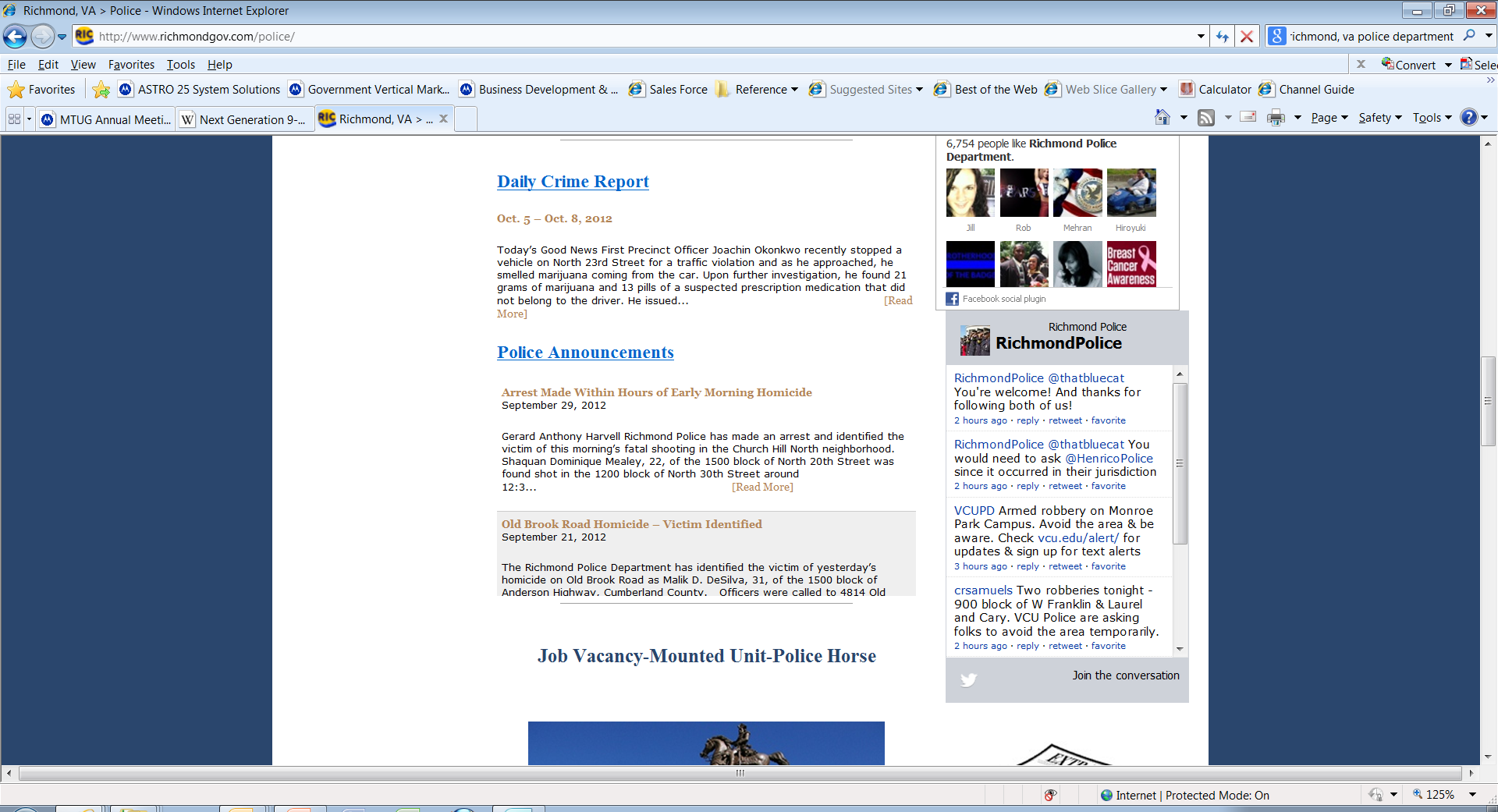 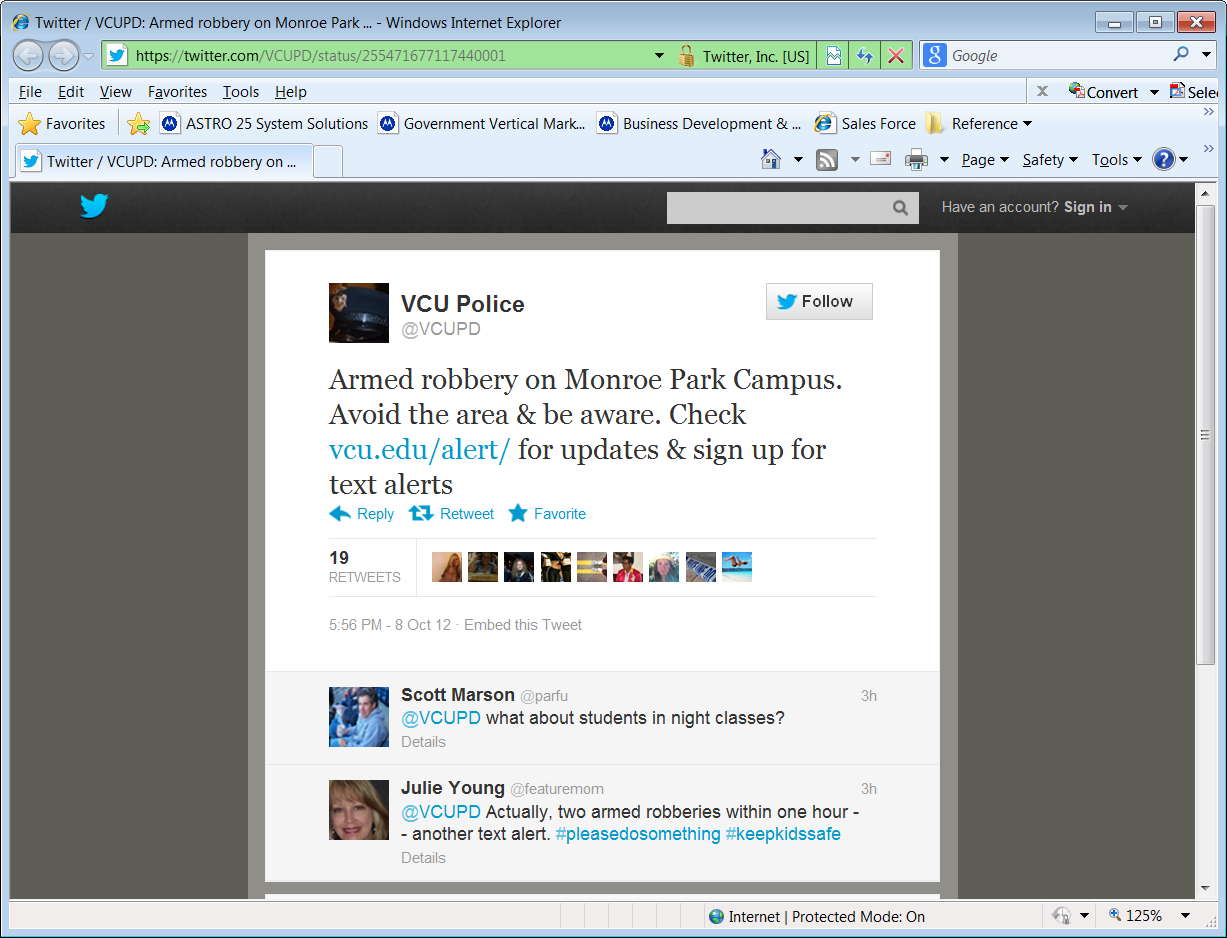 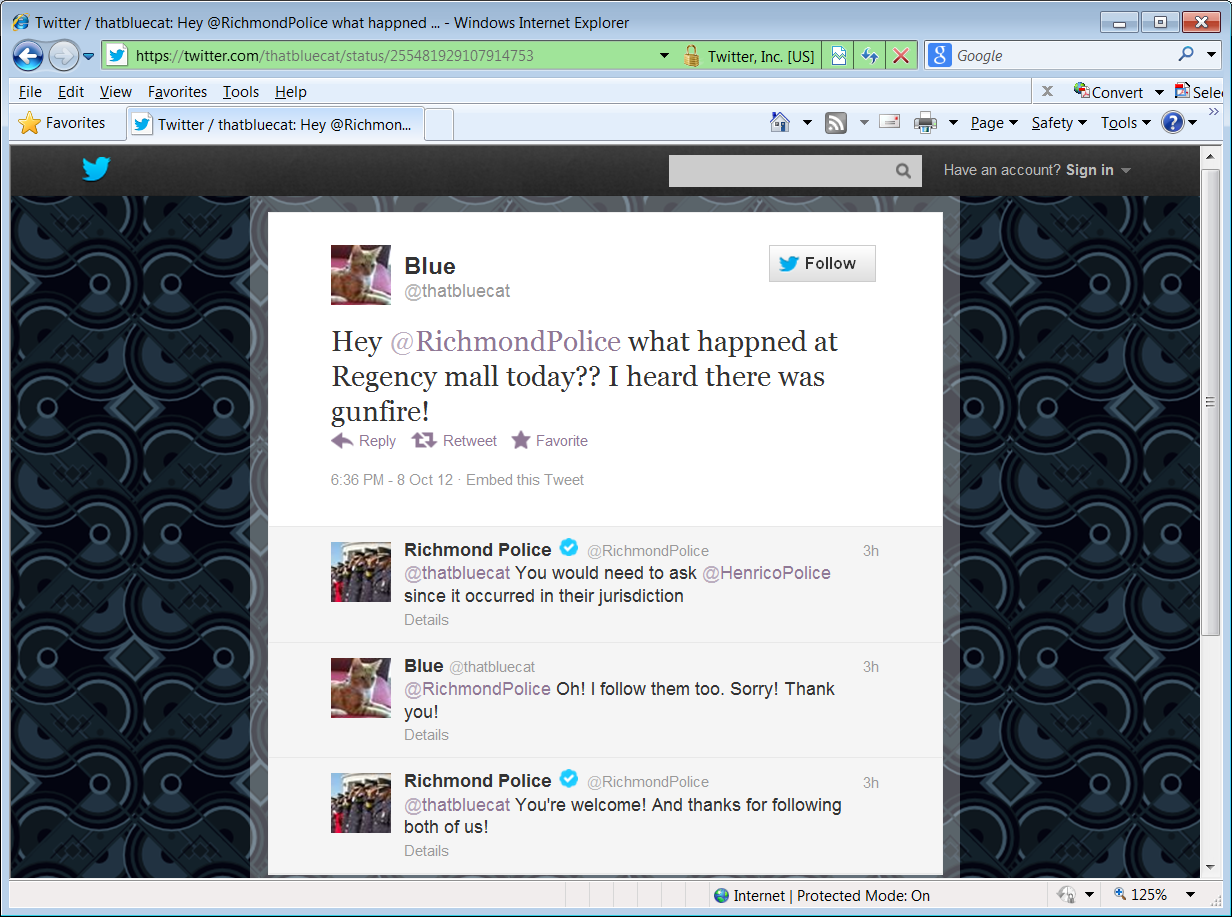 PAGE 14
[Speaker Notes: REAL examples cut and pasted from the Internet last week.  Run it in Slide Show mode.  Shows the use of Social Media in Law Enforcement – not a stretch at at to NG911 and the impact on dispatch will be great.]
Variety of Text Message and Social Media Options
LTE and NG-911 Impact on the Dispatcher
There are three primary components of call taking 
and dispatch of impact by enhanced NG-911 and LTE data
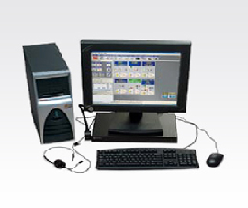 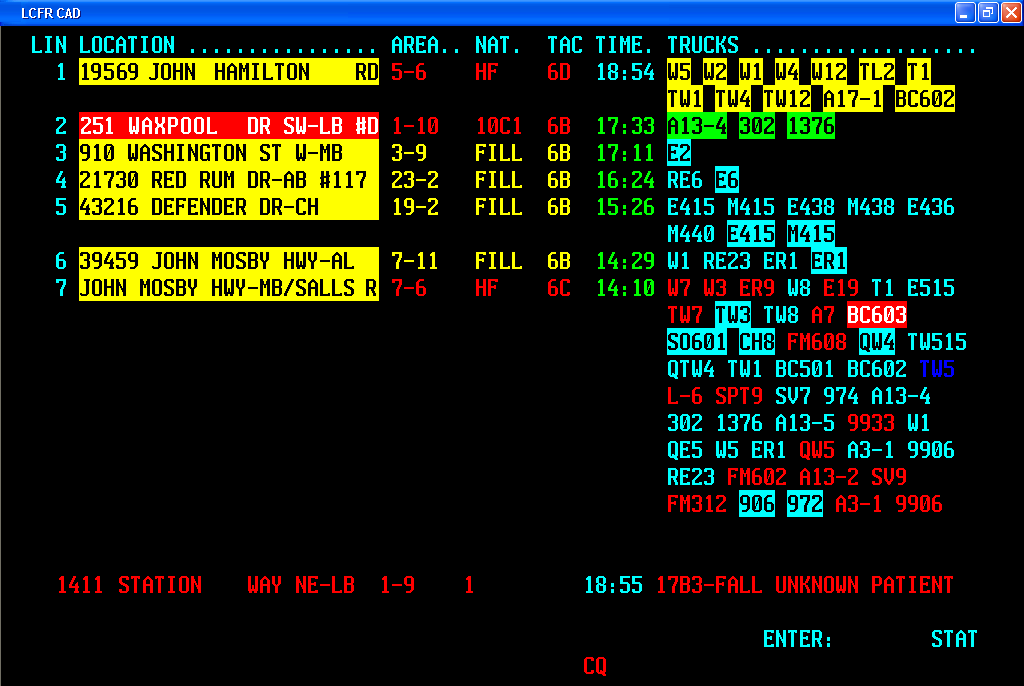 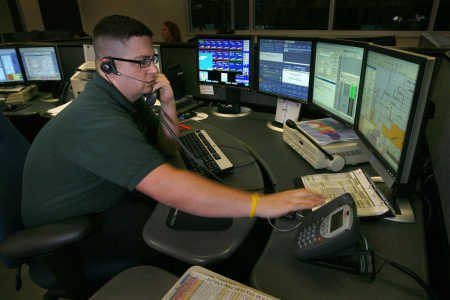 16
Public Safety Broadband Data Applications Survey #1
Devices are moving toward more hand portable devices
Smartphones
Tablets with embedded modems
Preferred Applications
Email/Desktop Extension
Incident Reports (RMS)
Video
Geospatial Data
High Definition Images
Mapping
Telemetry
Incident command
Public Safety Broadband Data Applications Survey #2
Preferred Devices:
PC & Tables with embedded modem or USB modem
Smartphones
Preferred Applications:
Email
Video
High Definition Images
Mapping
Geospatial Data
Telemetry
GIS-based dispatch
Incident command
911 Call Processing and CAD Systems and Solutions
Call processing and CAD systems and solutions must be upgraded to accommodate NG-911 and PS broadband communications
 Broadband consoles will be required to support PS broadband communications
Call processing and CAD system upgrades have been initiated by select vendors
19
Mobile CAD Applications
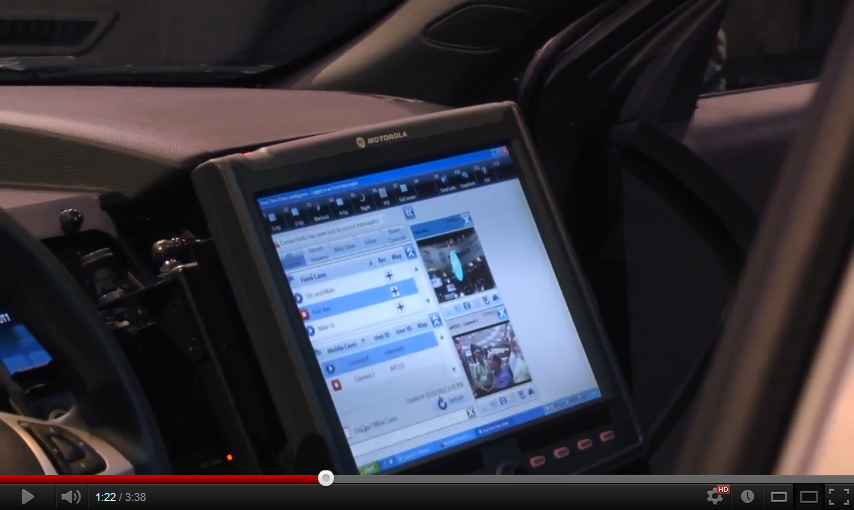 Mobile CAD applications are available today from many vendors
 Mobile CAD delivered today over commercial cellular networks
 Will be delivered over the NPSBN network in the future
 Mobile CAD offers significant dispatching options 
 Provides enhanced field capabilities/situational awareness
How Will Integrated Data Impact   the Dispatch Environment
21
CAD System With Integrated Text Messaging Capabilities
Nationwide LTE Demo Applications
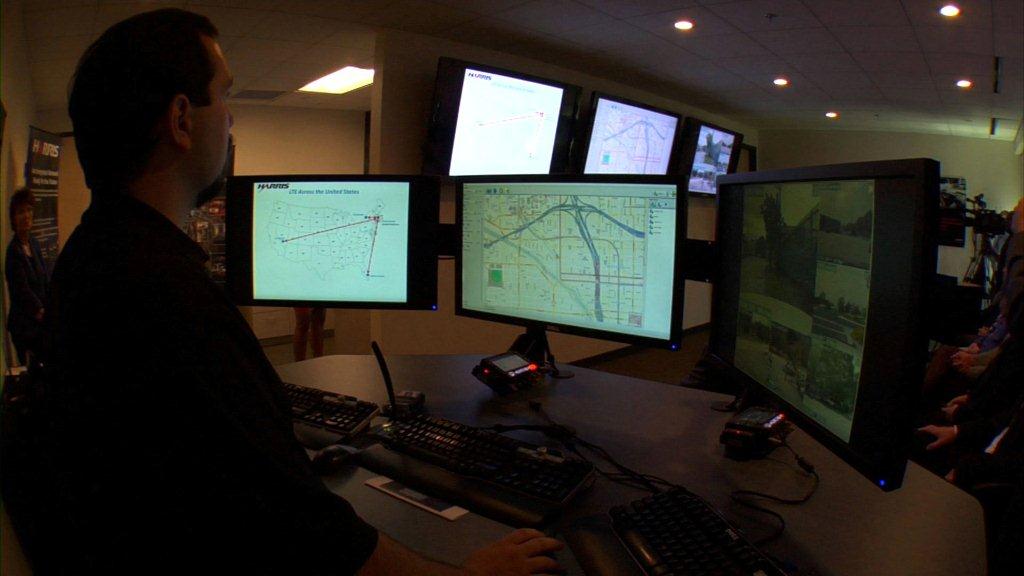 Streaming video to dispatcher
Miami, Las Vegas, Rochester, Chelmsford
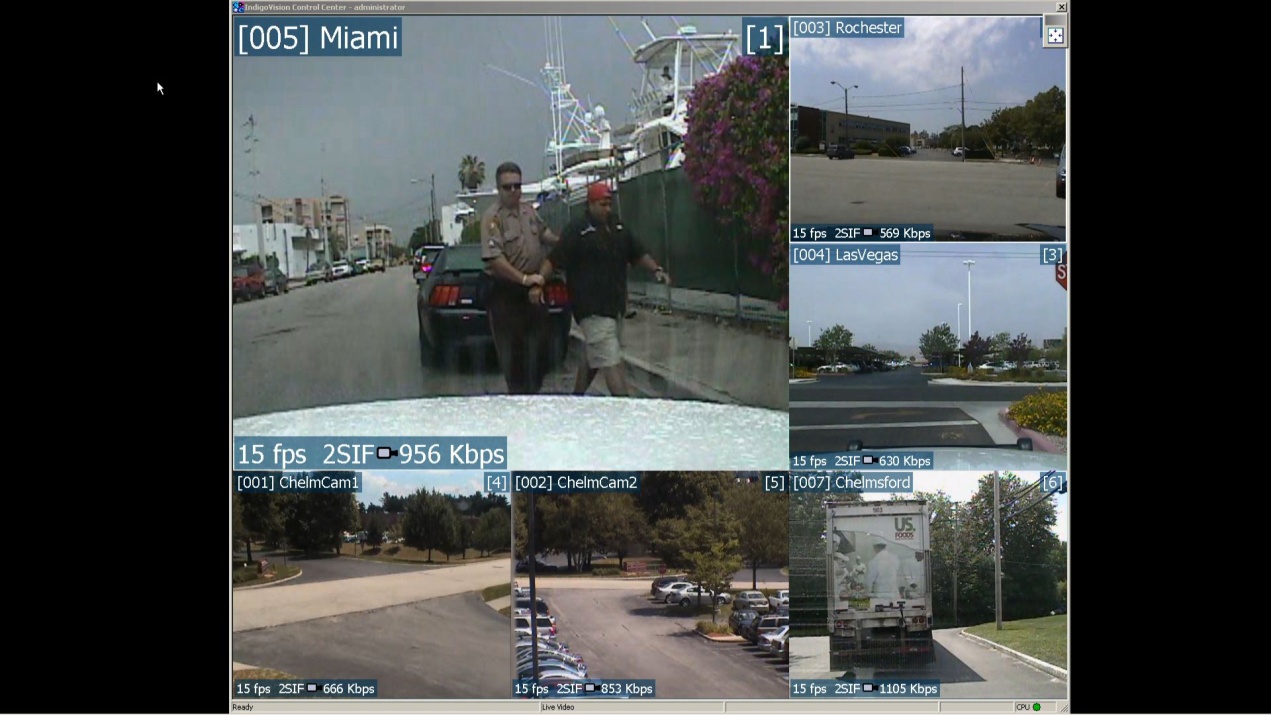 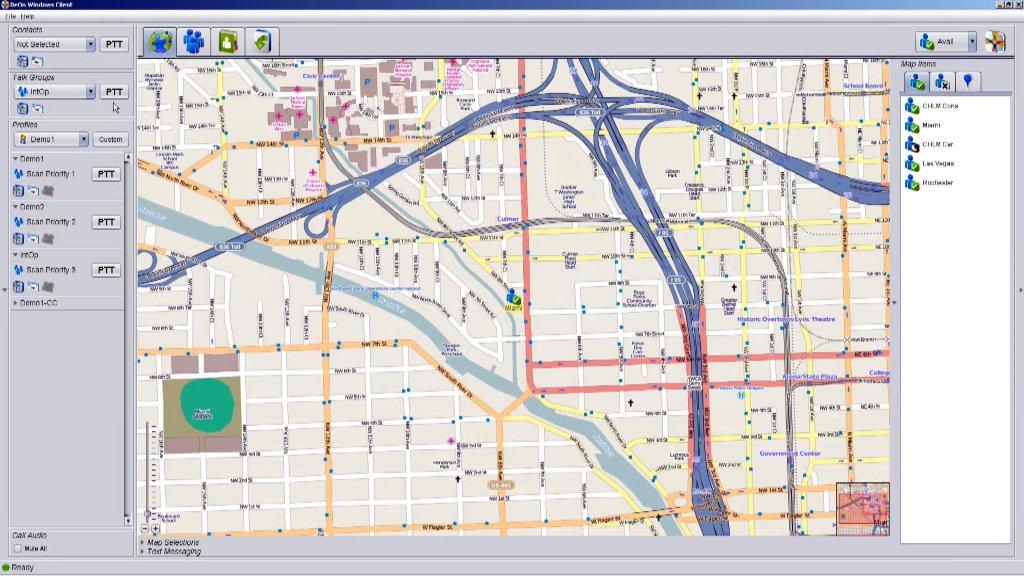 Real-time GPS mapping
Presence data
In Preparation for the New Dispatch Environment
24
Questions?
Rick Burke
Managing Partner
Televate, LLC
rburke@televate.com   
(703) 639-4201
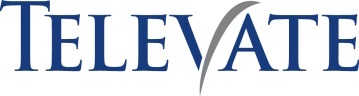